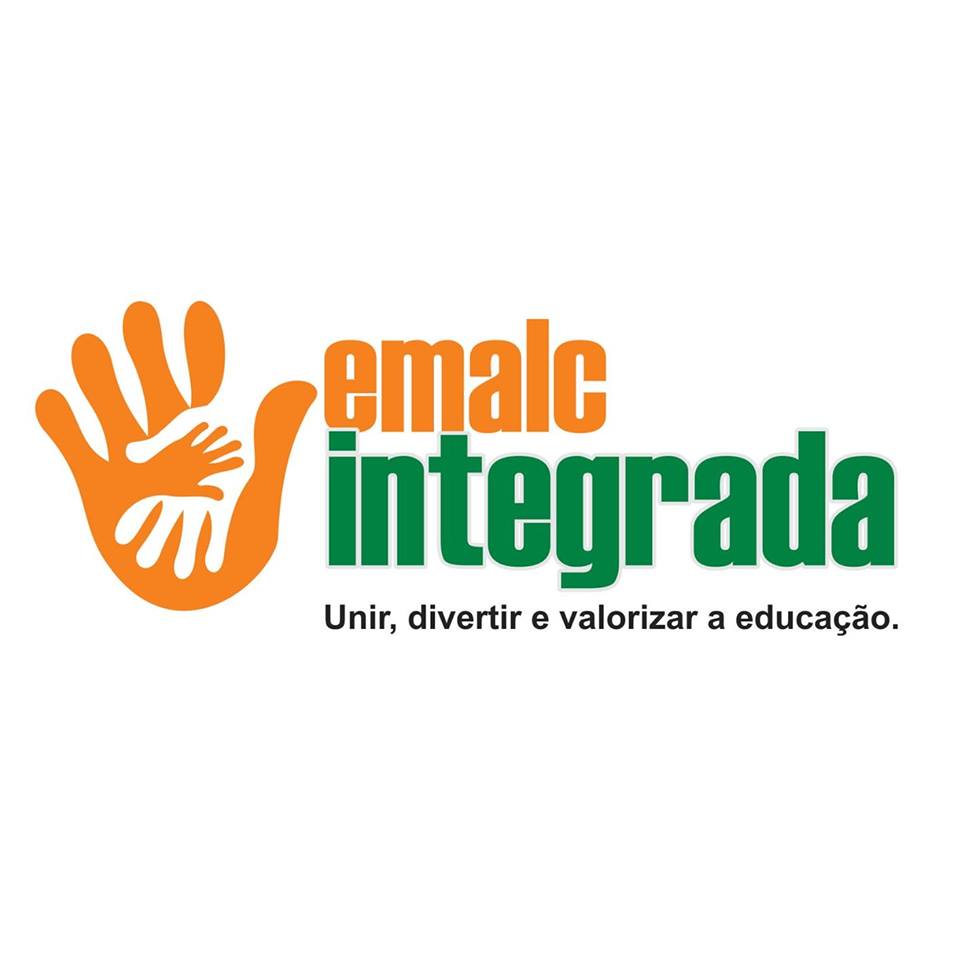 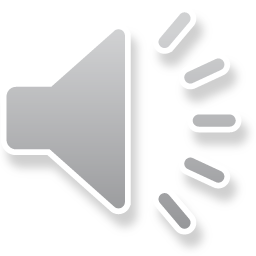 Sustentabilidade, Diversidade e Inclusão
2018
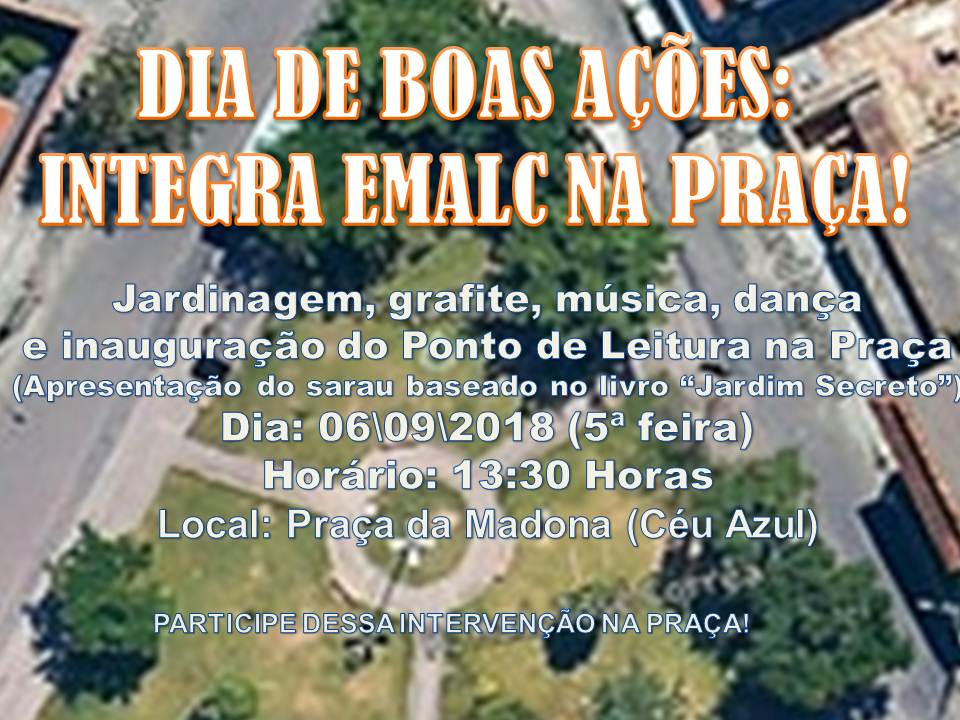 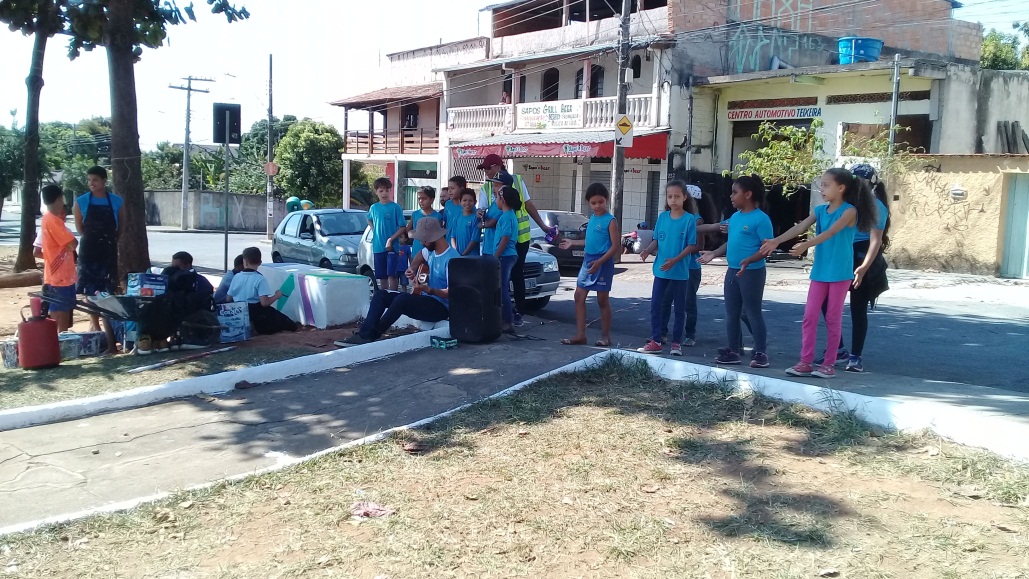 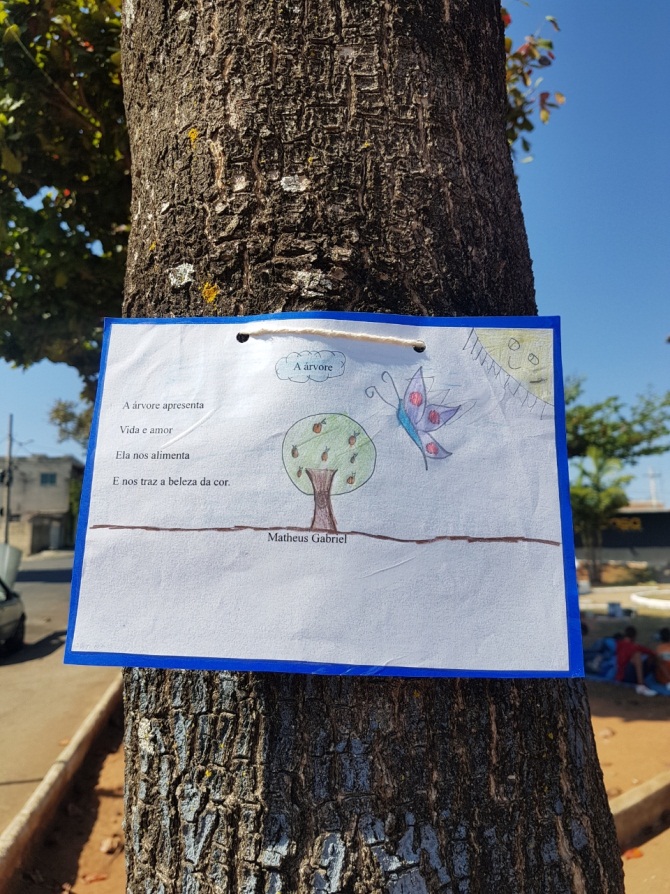 Projetos 
e 
Ações
 PEI 
EMALC
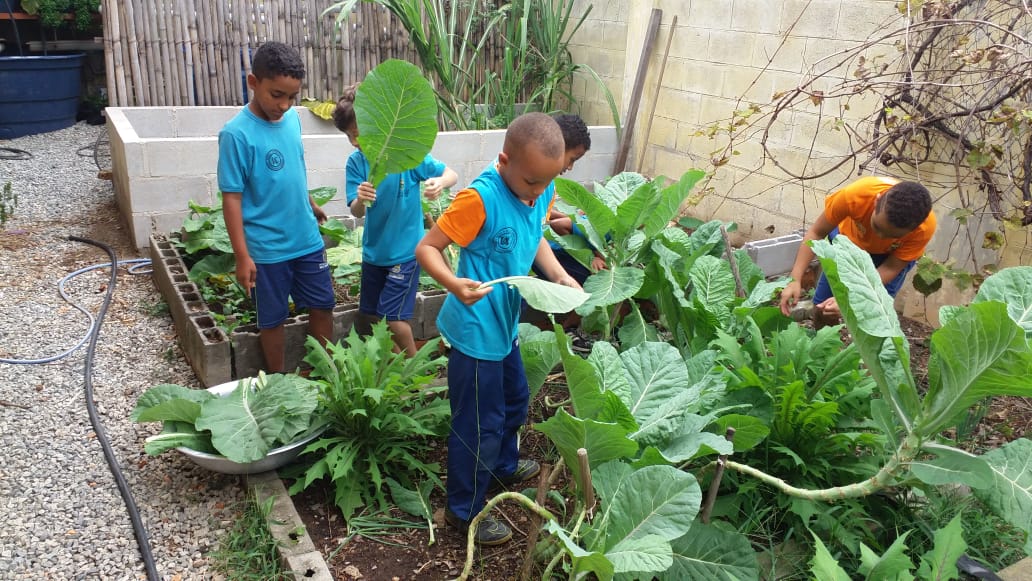 EDUCAÇÃO AMBIENTAL...
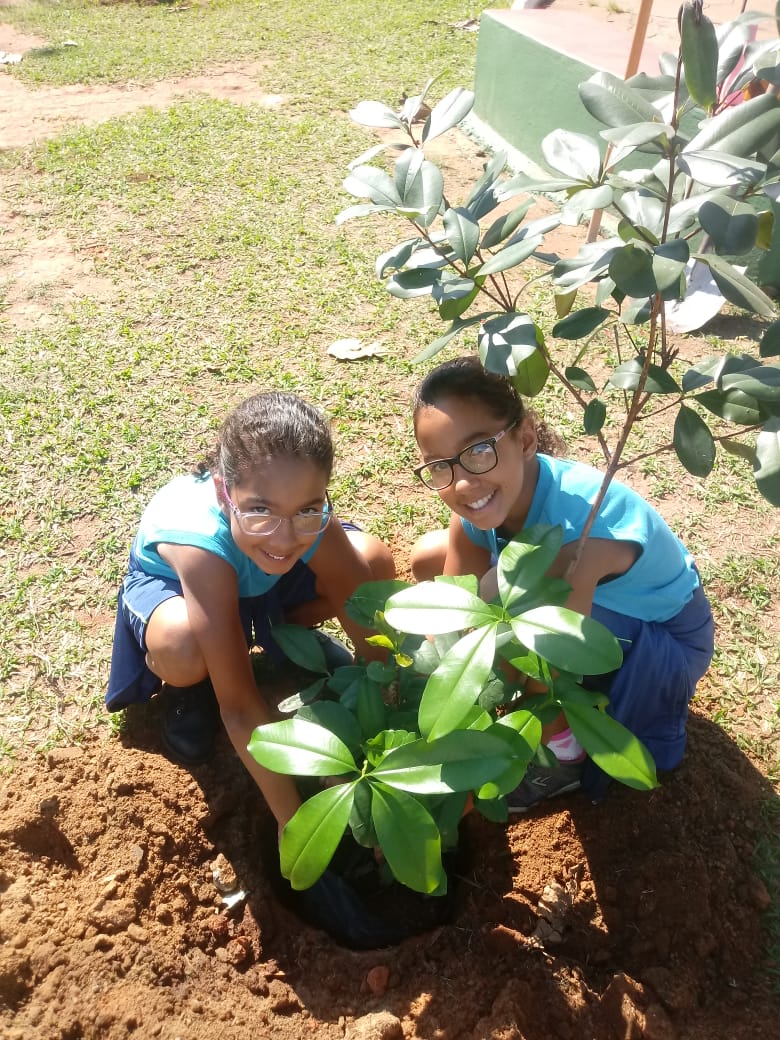 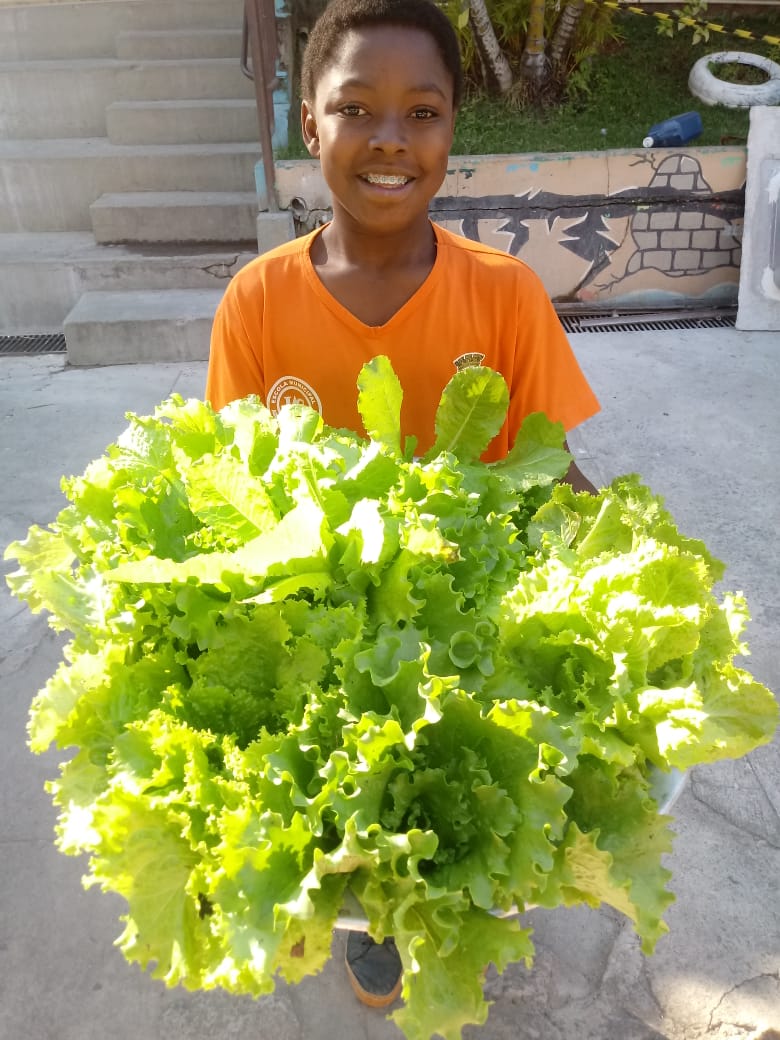 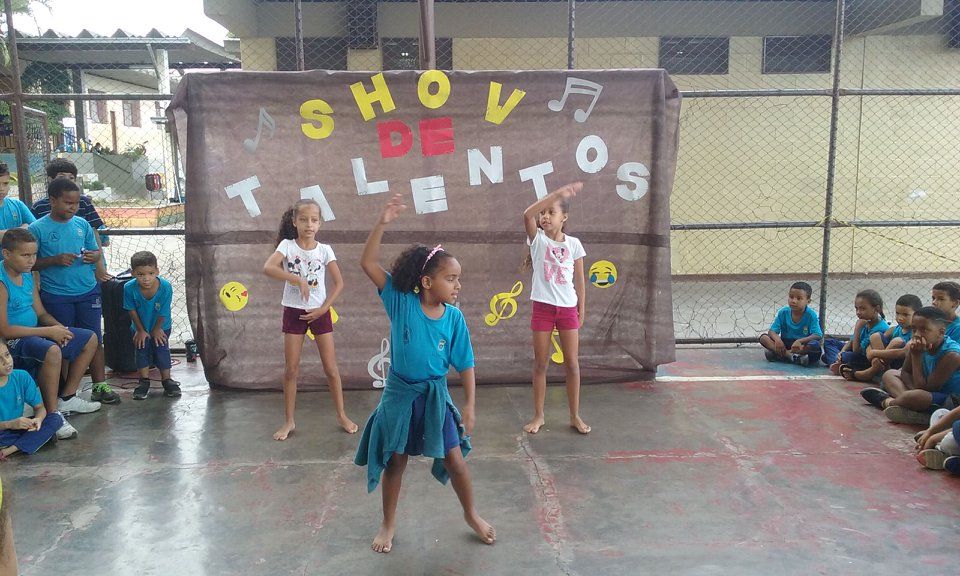 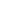 MOVIMENTO...
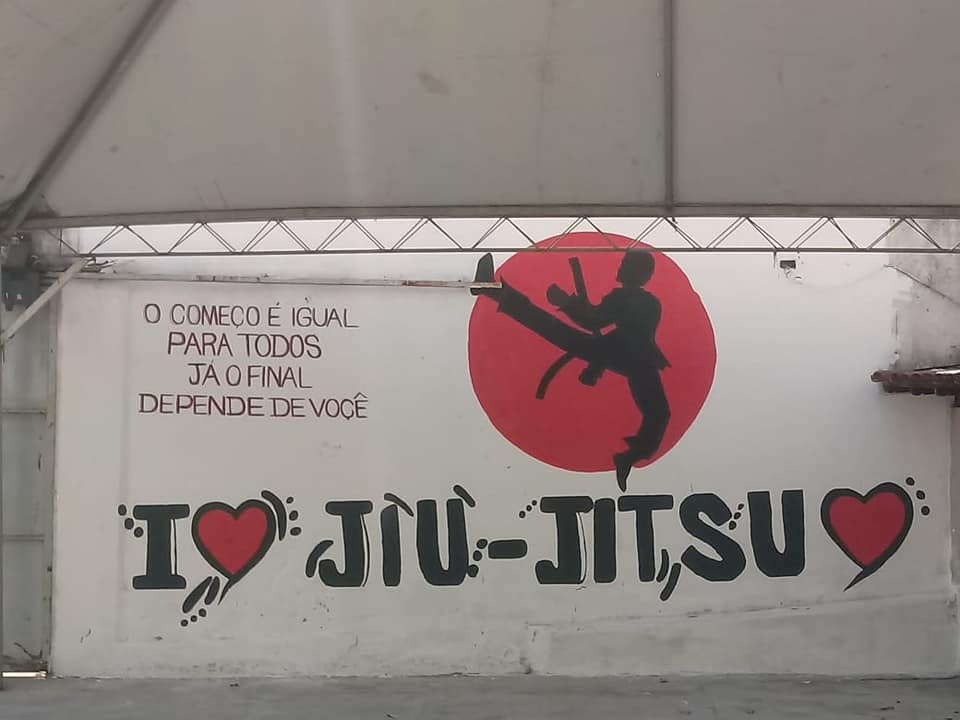 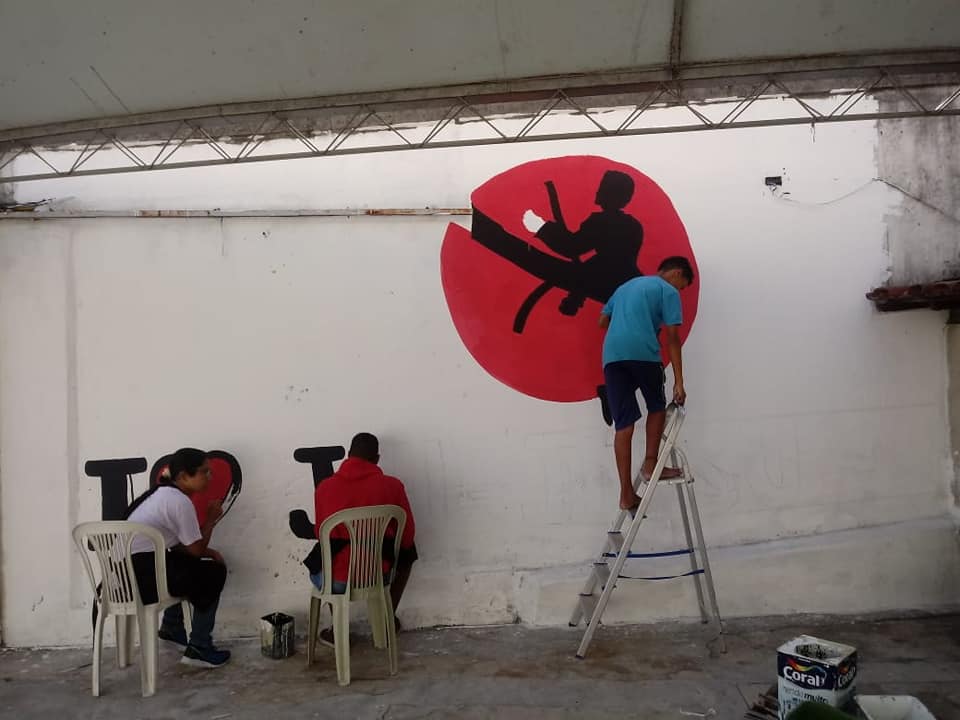 PROTAGONISMO...
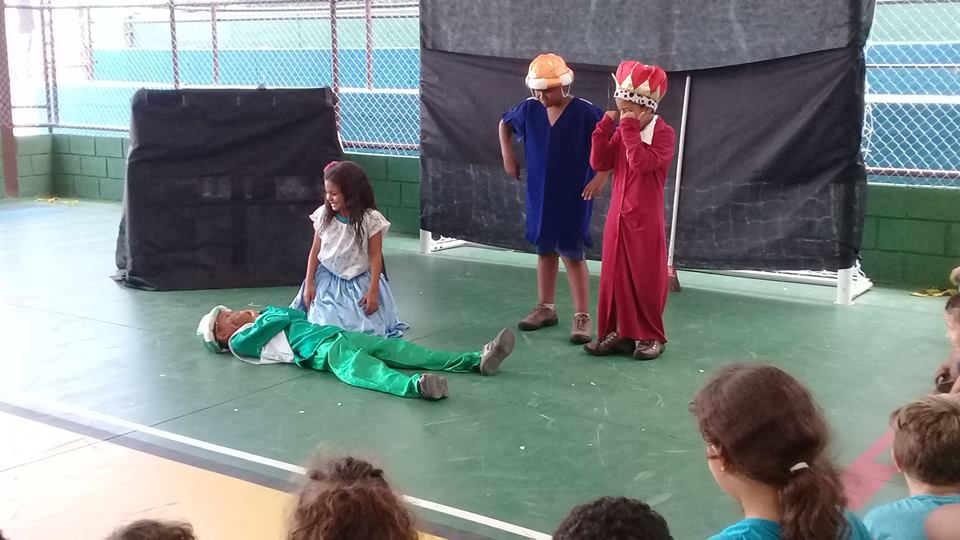 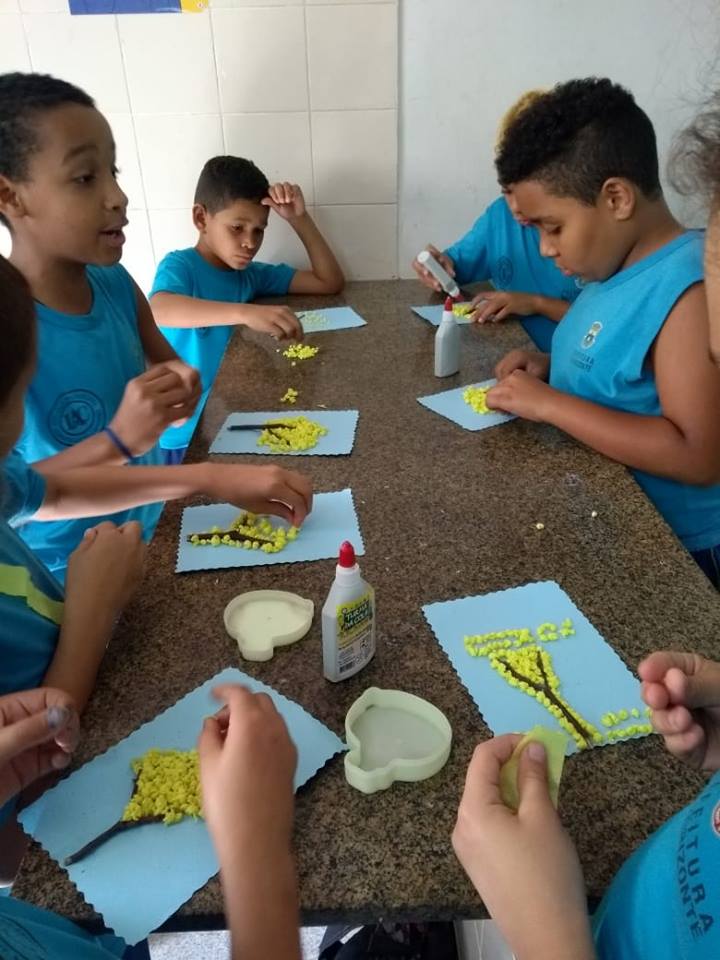 CULTURA, ARTE, DIVERSIDADE...
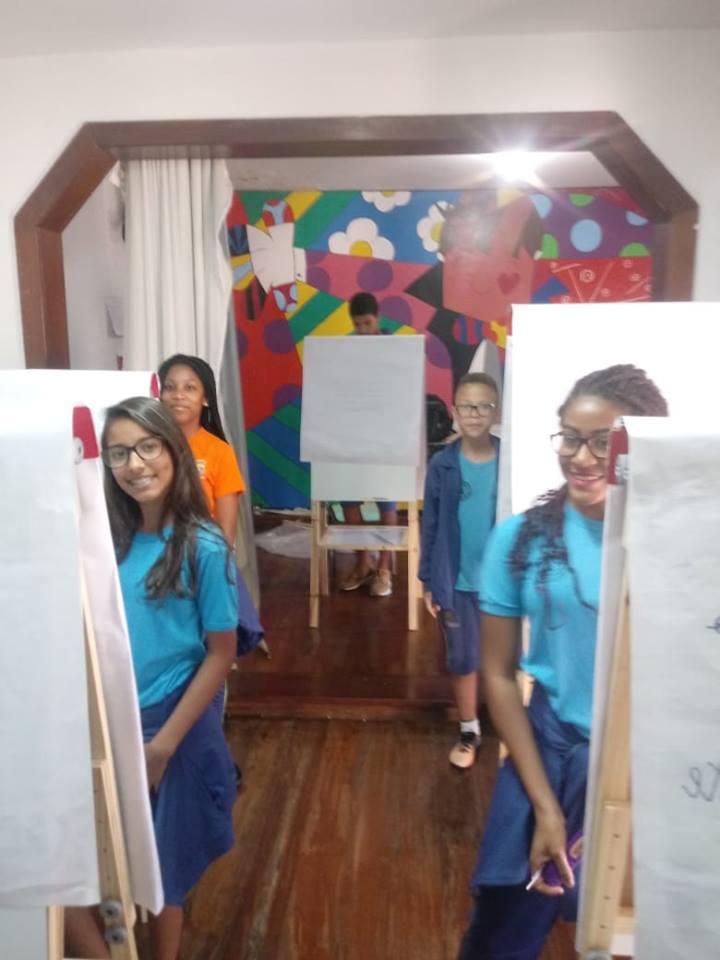 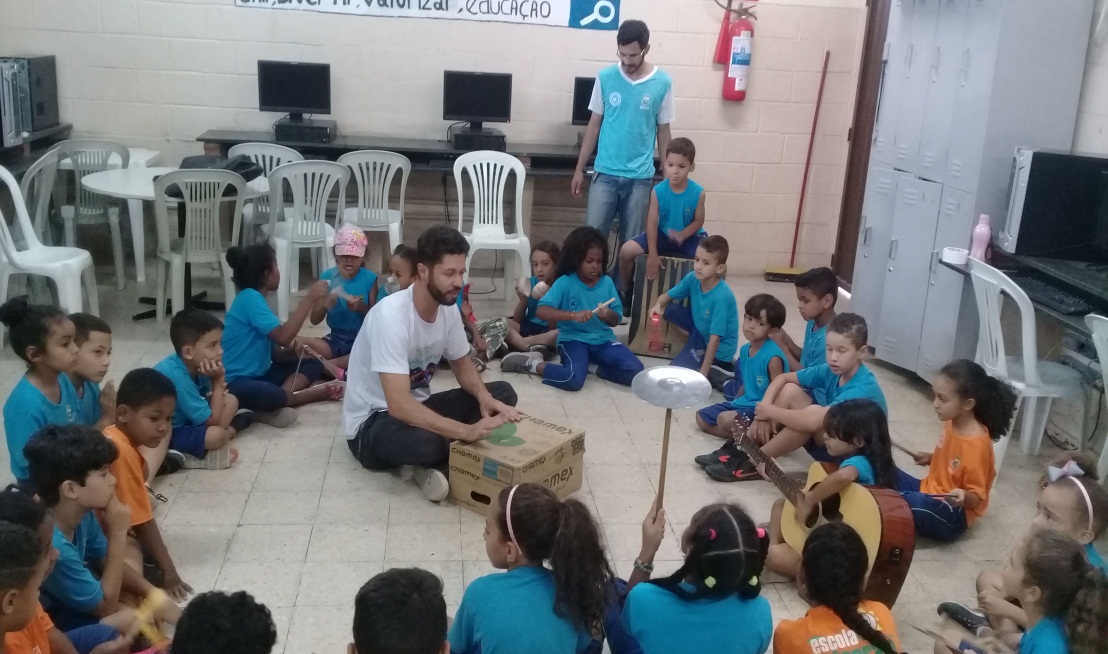 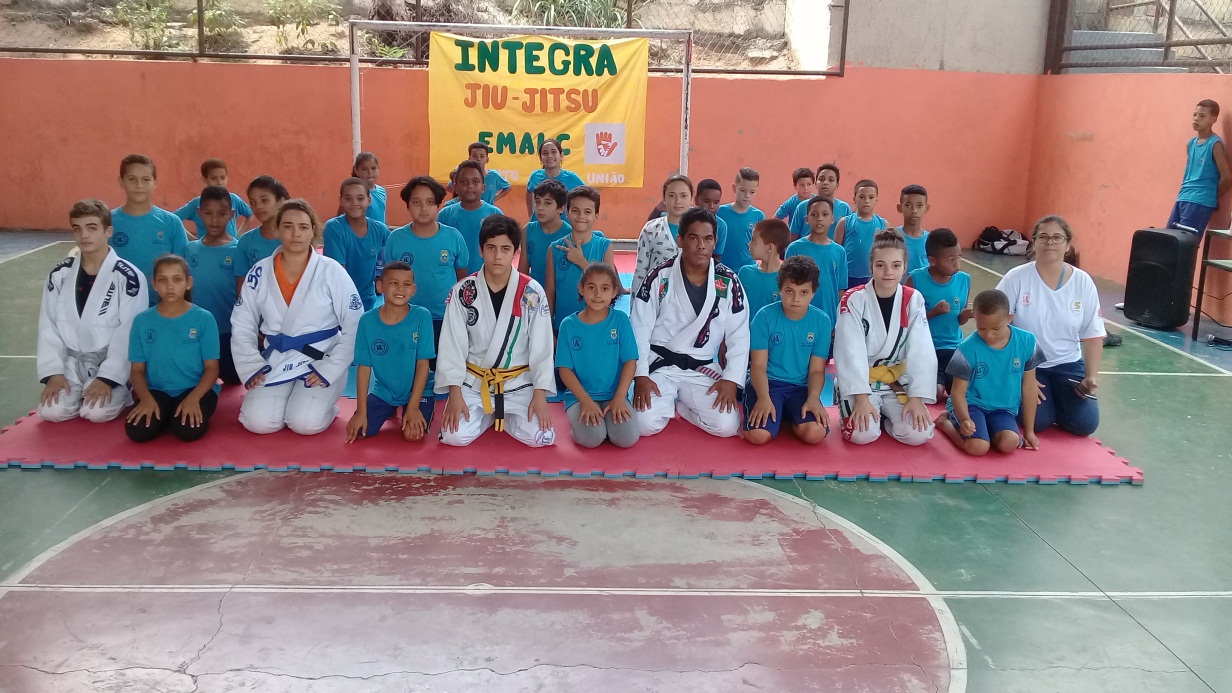 DISCIPLINA E COMPROMISSO...
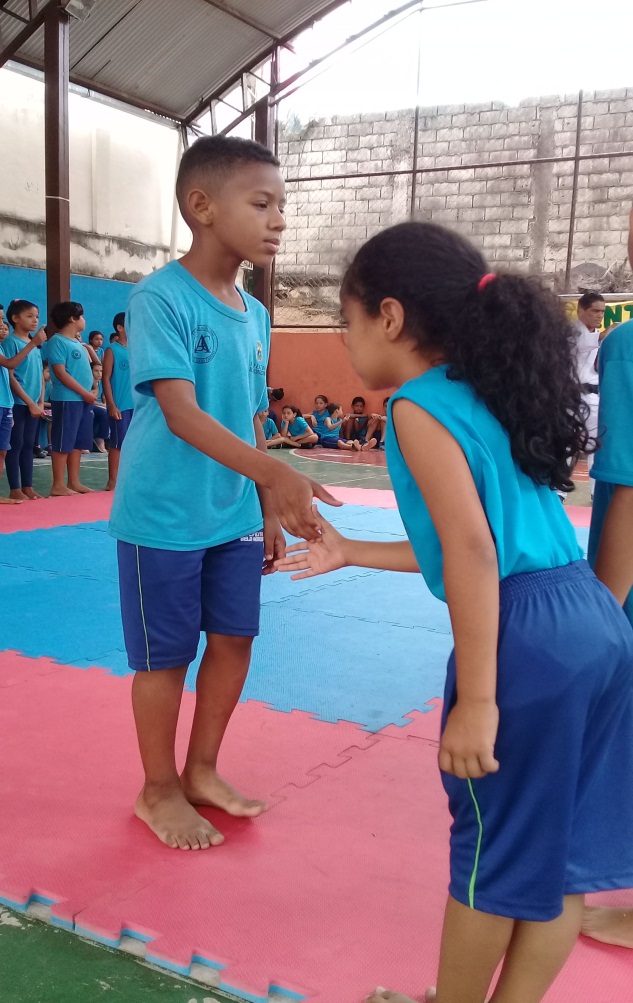 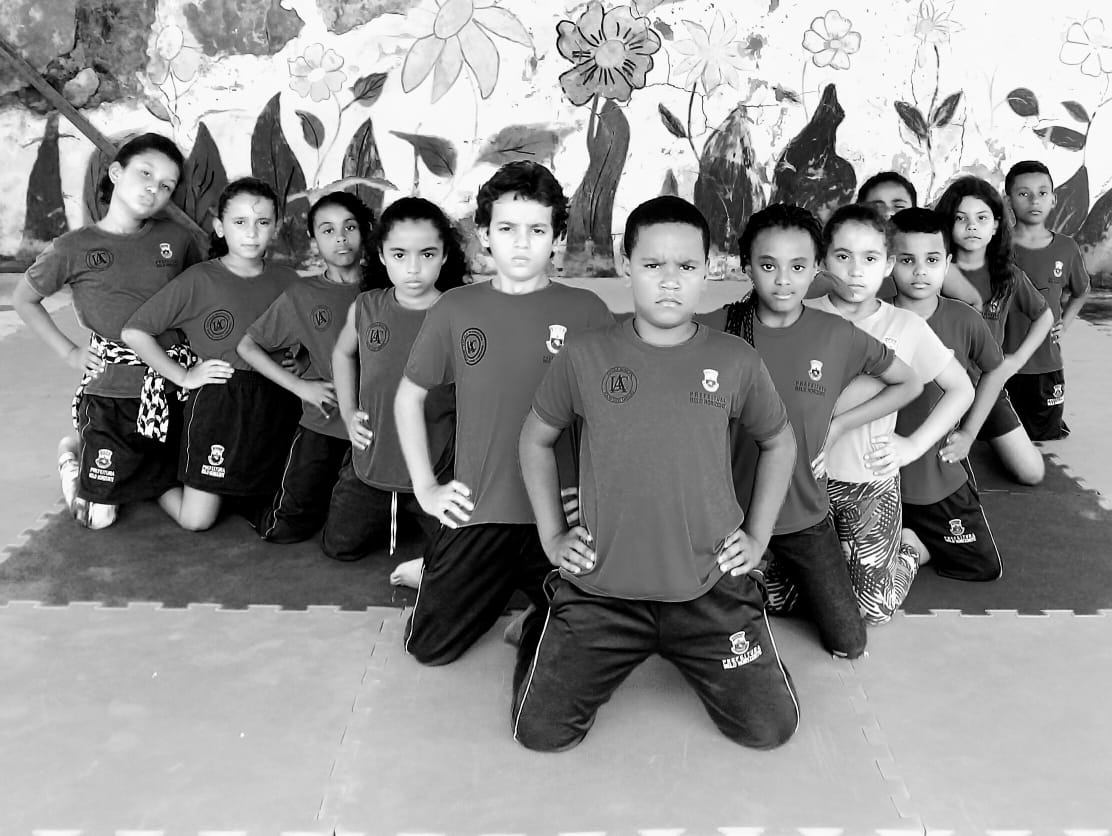 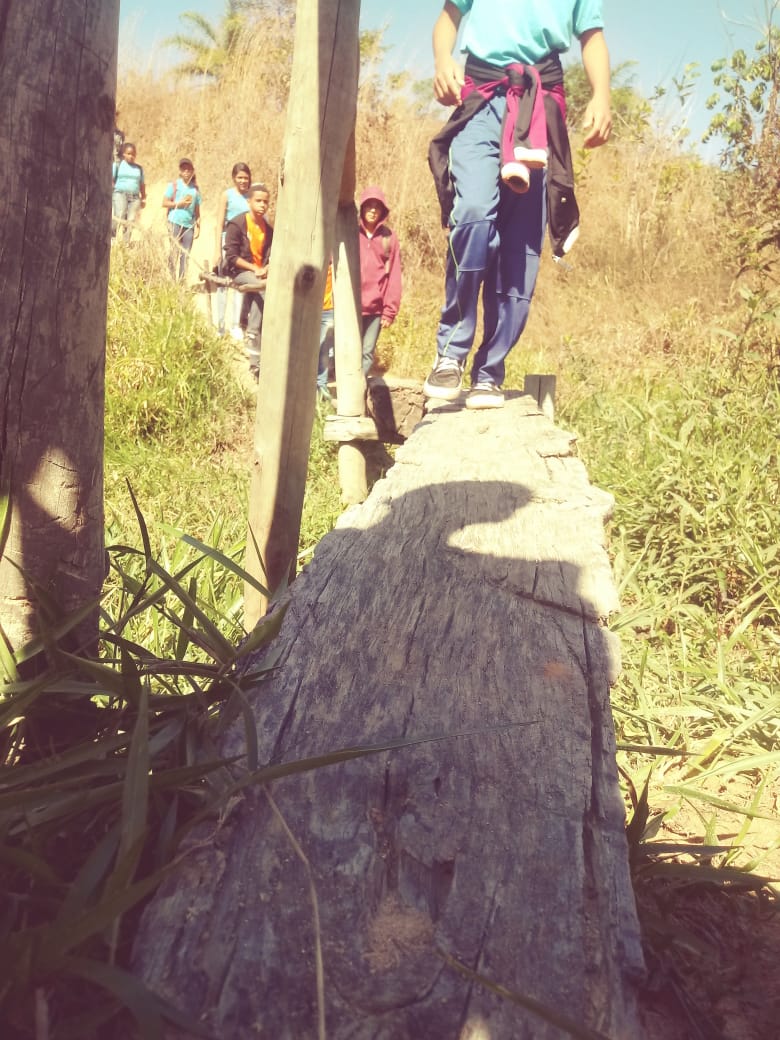 MEIO AMBIENTE NA CIDADE...
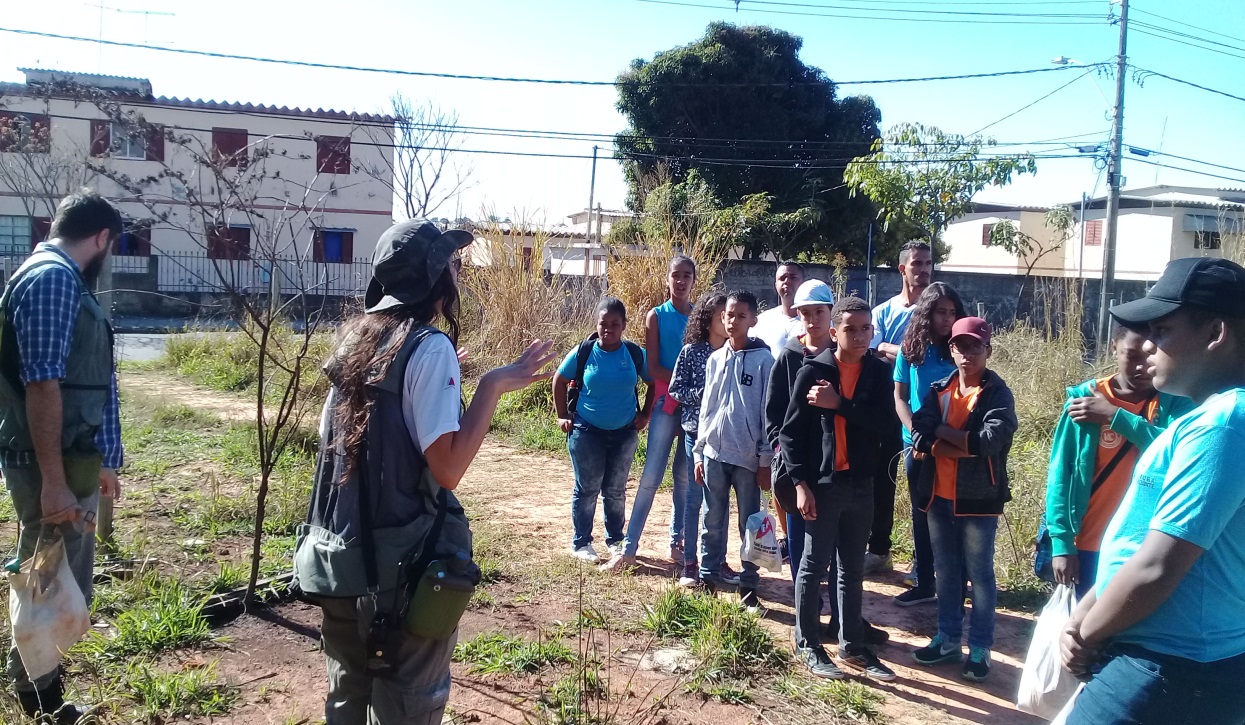 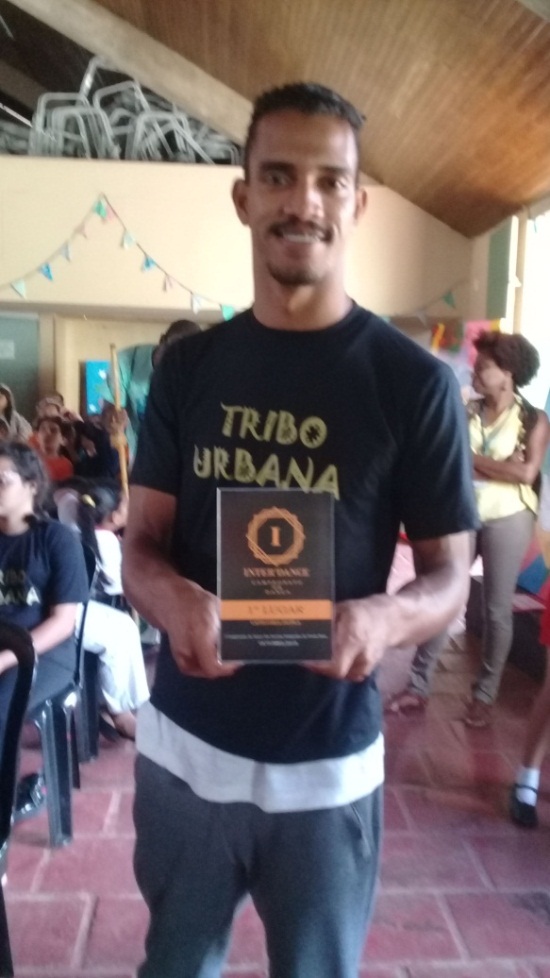 COLETIVIDADE, IDENTIDADE...
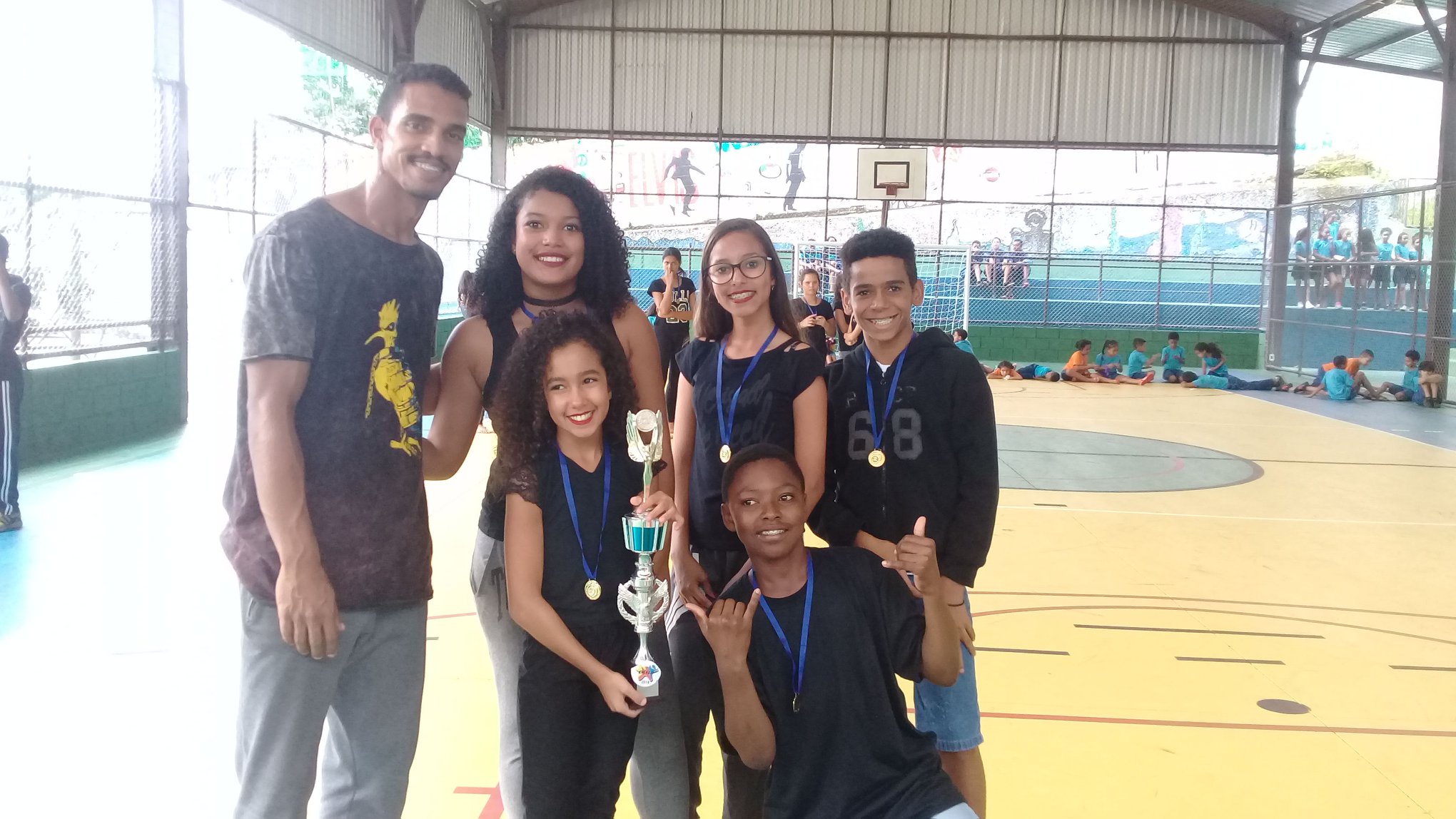 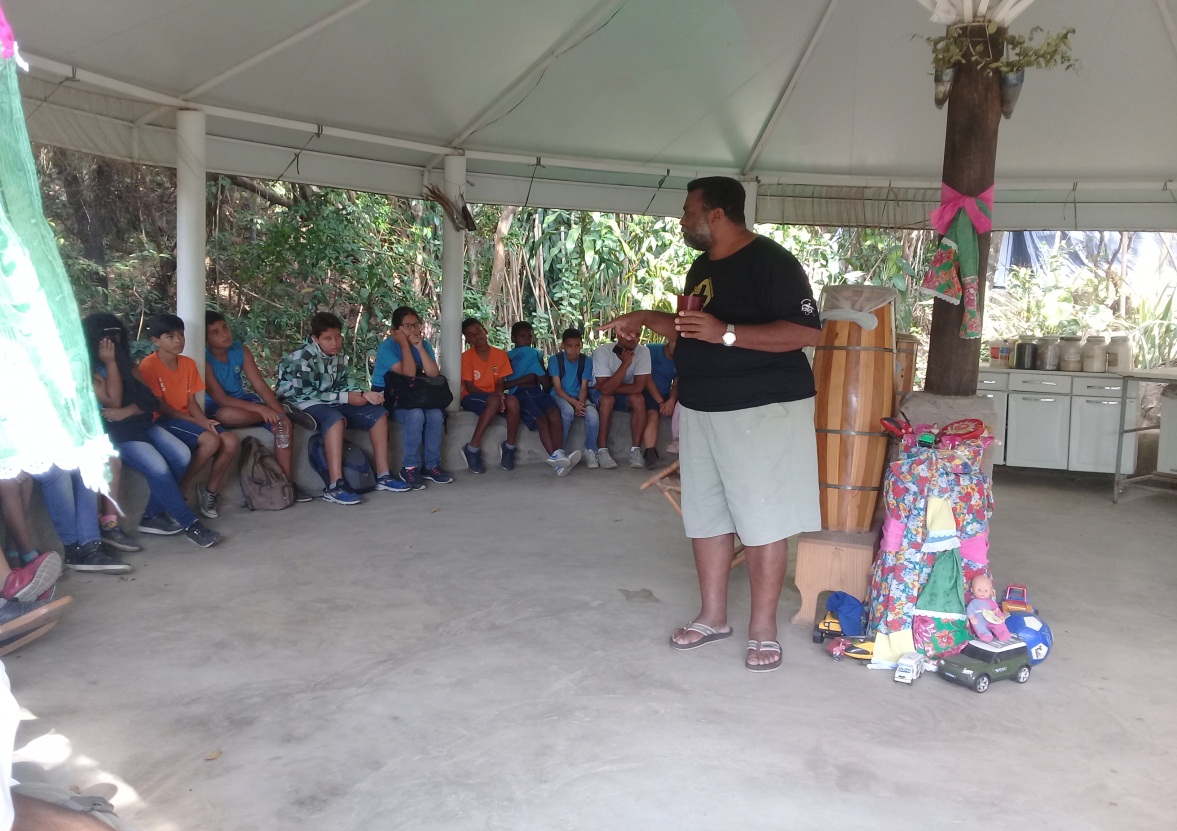 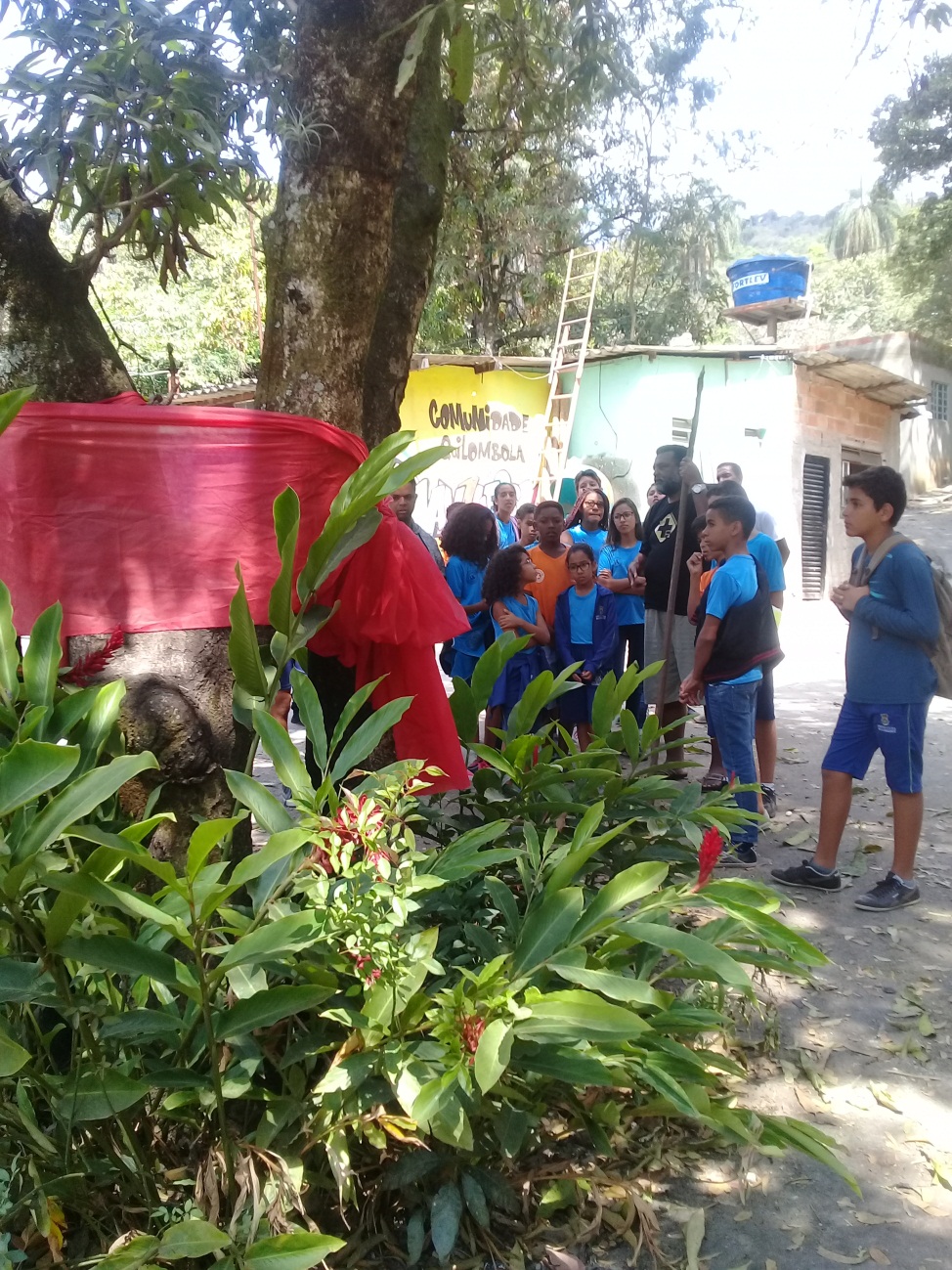 DIVERSIDADE, RESPEITO...
Visita ao Quilombo de Mangueiras
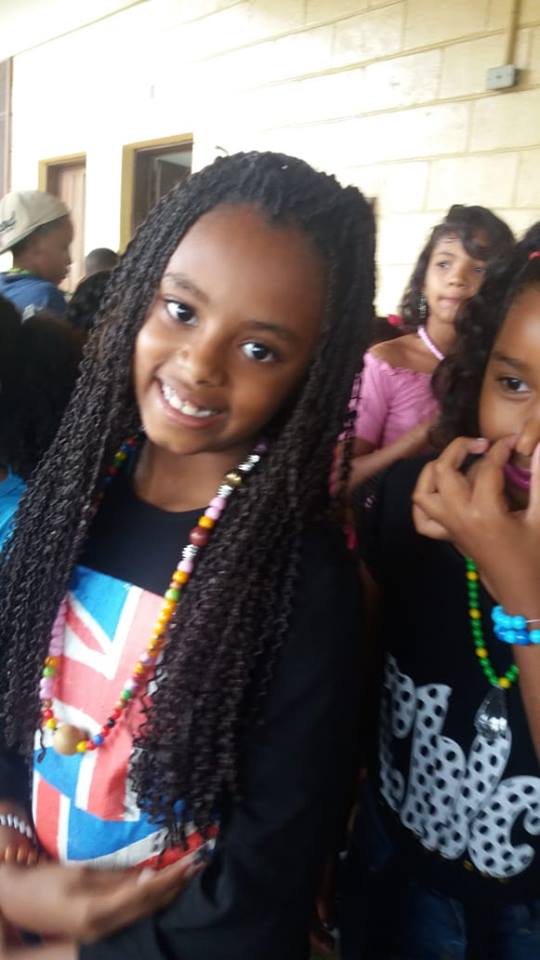 SENSIBILIZAÇÃO...
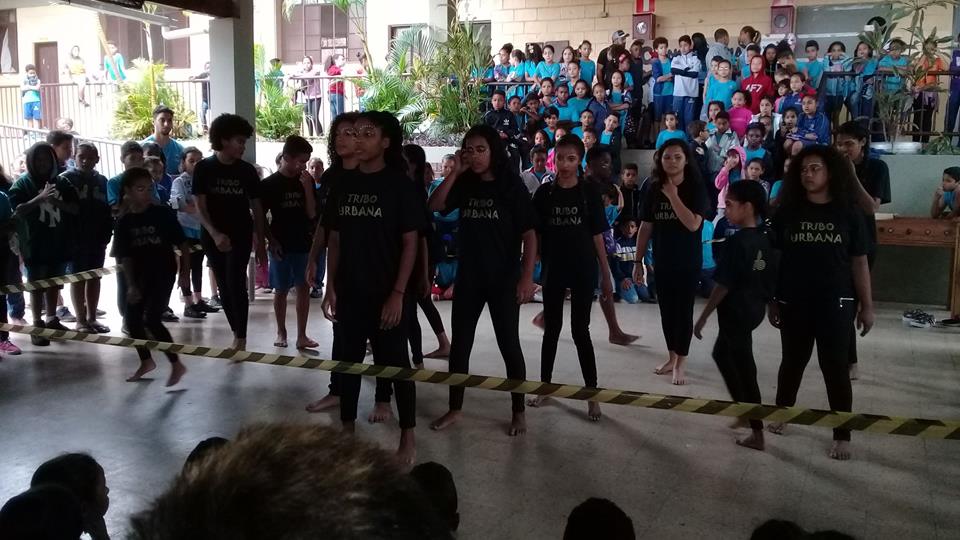 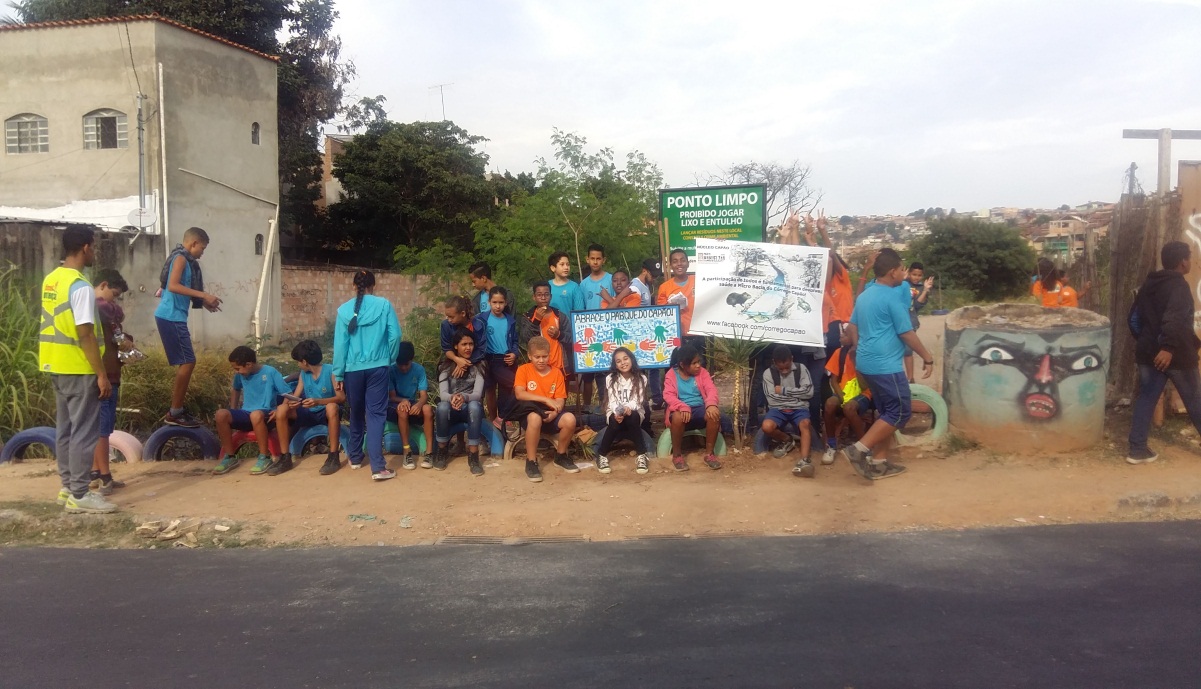 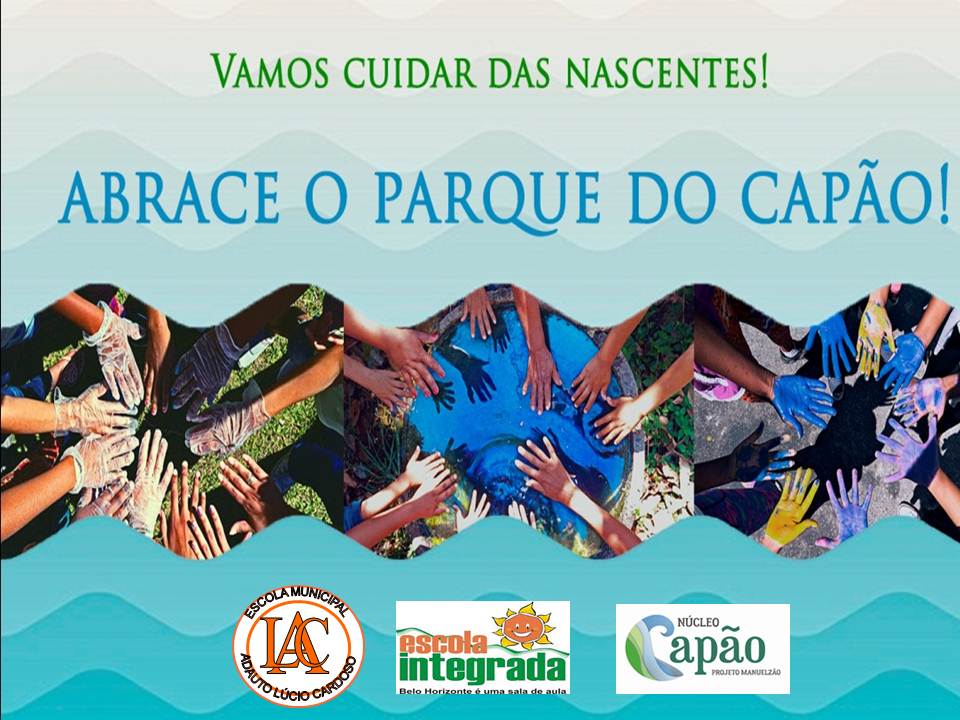 COMPROMISSO SOCIOAMBIENTAL...
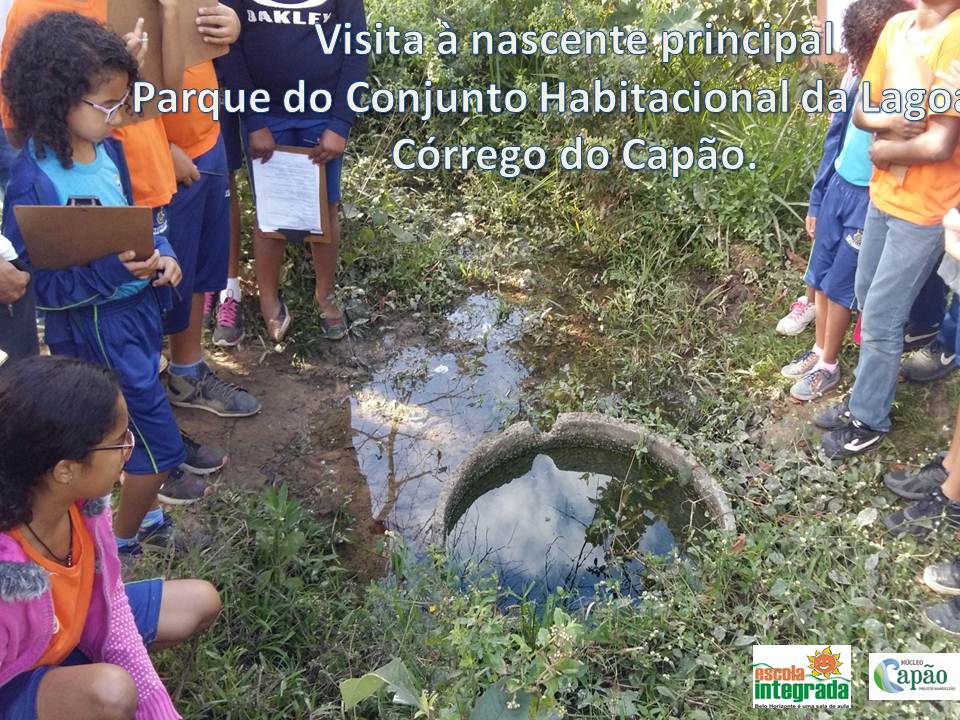 Participação no MICE
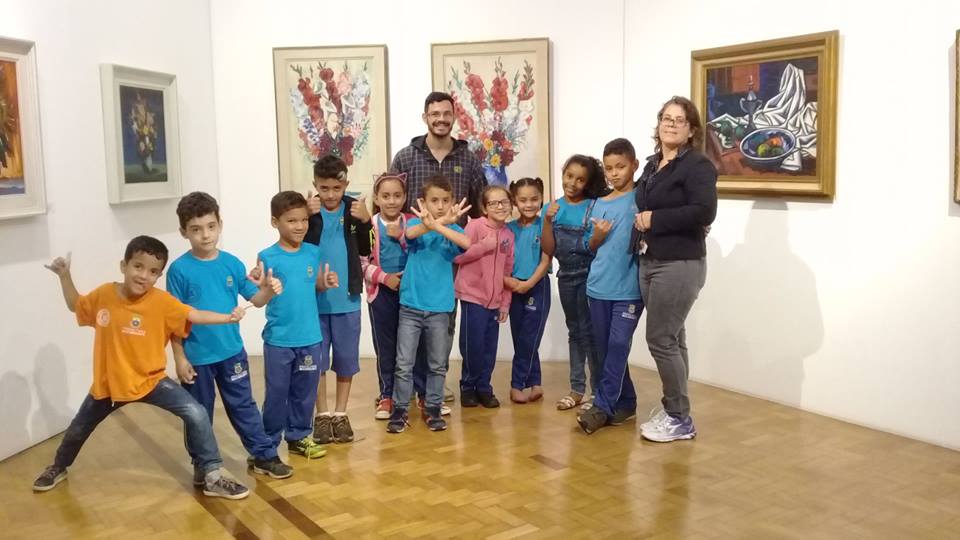 EDUCAR PELA \ NA CIDADE...
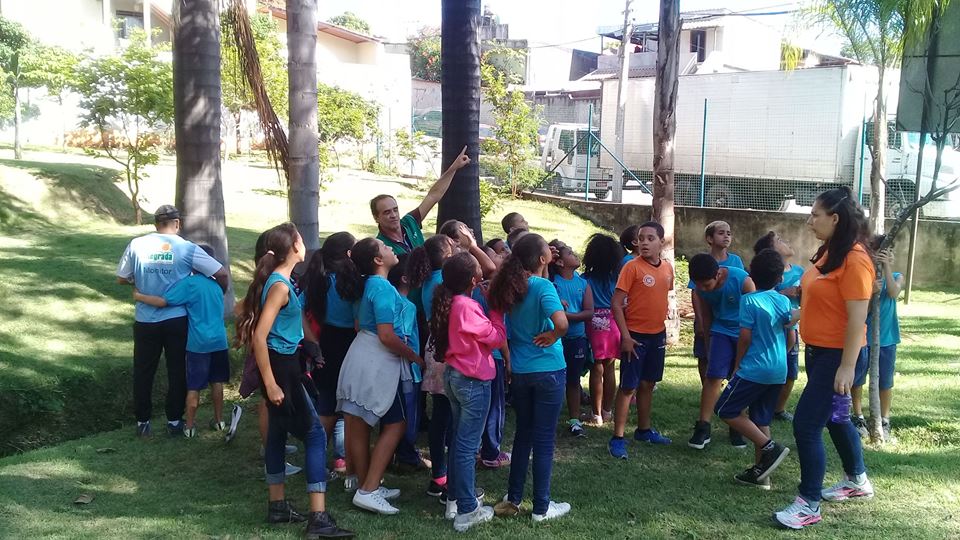 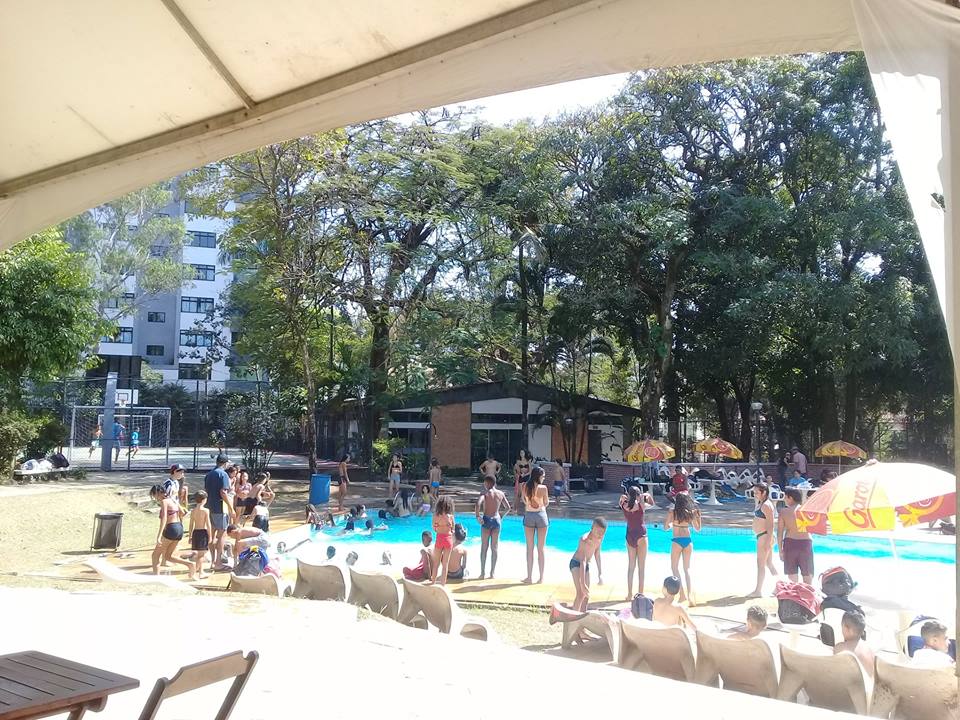 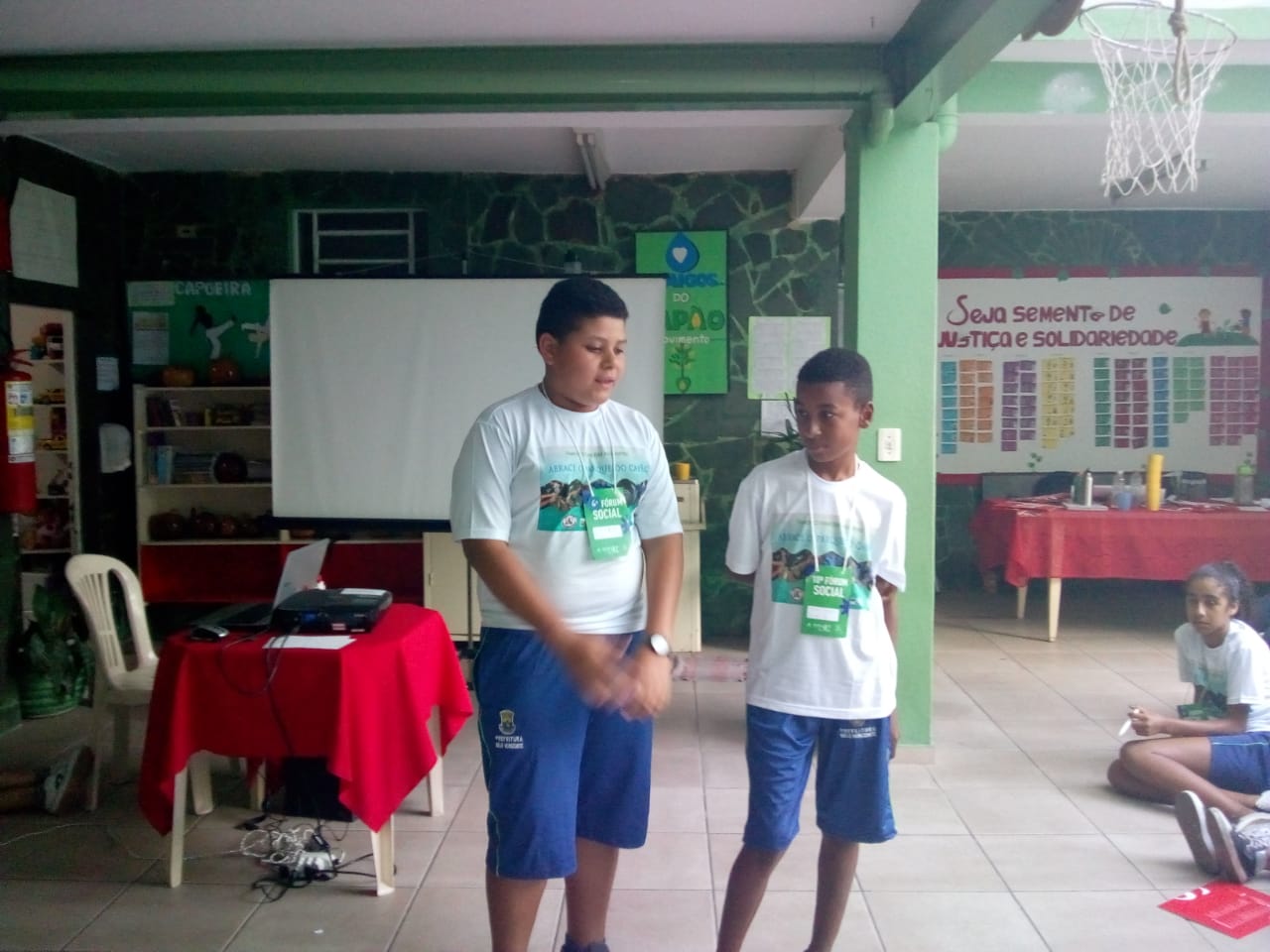 INTEGRAÇÃO COM O TERRITÓRIO...
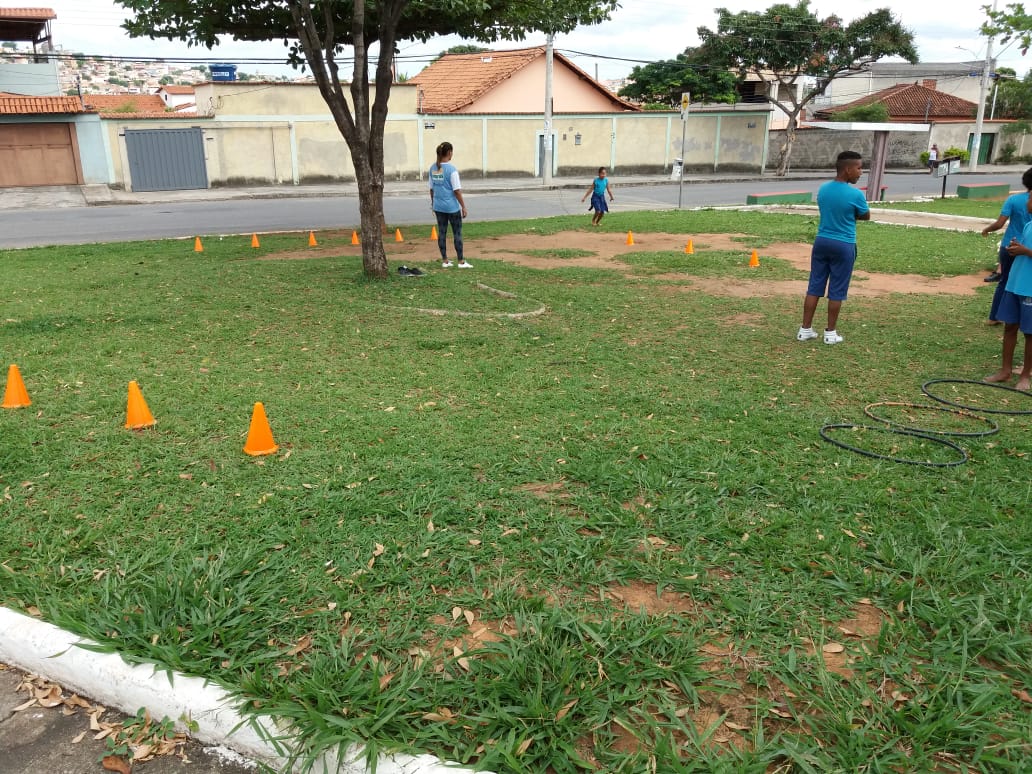 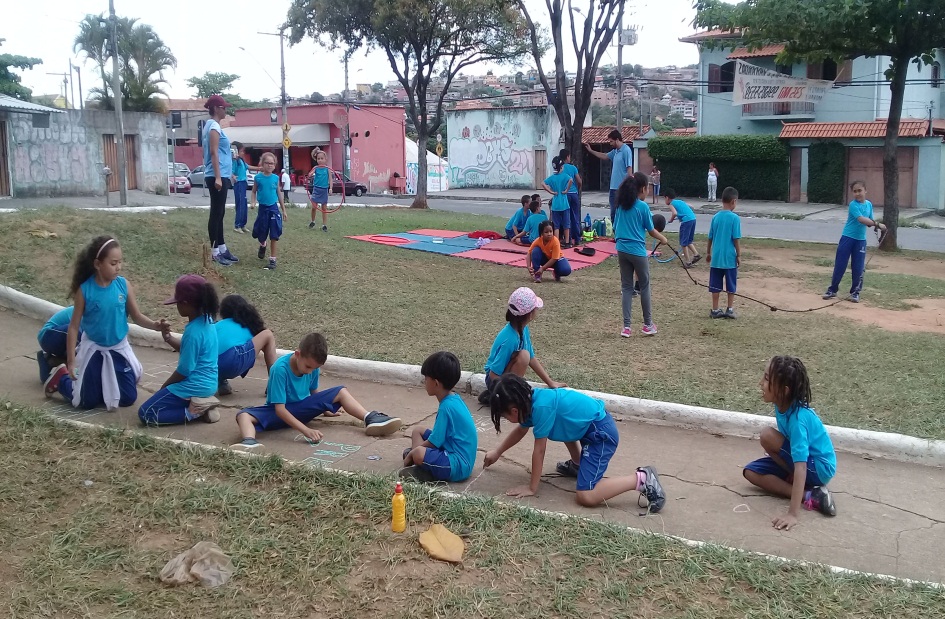 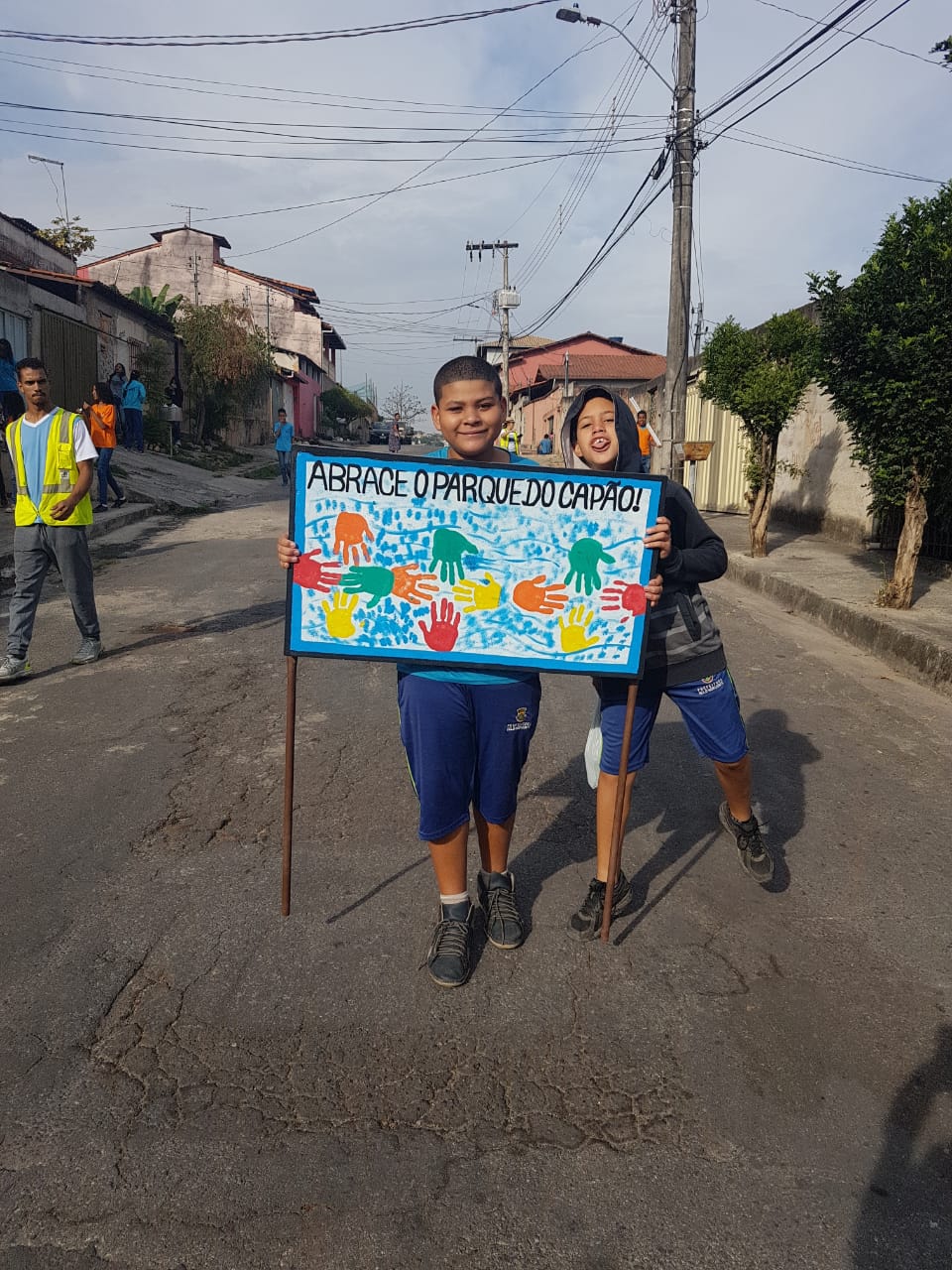 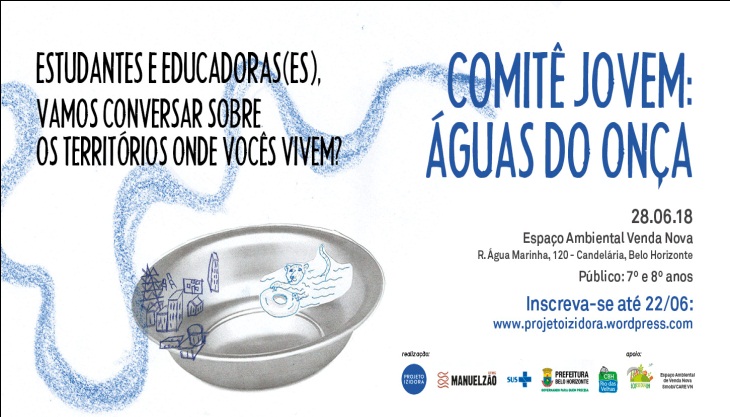 RESPONSABILIDADE 
SOCIAL...
“O melhor de tudo é água...”
João Guimarães Rosa.
Implantação do Ponto Limpo:
 Rua Sara Carvalho Machado
“Eu gostei da parte em que o Pequeno Príncipe viaja pelo mundo. É bem mais difícil julgar a si mesmo do que os outros.” (Kamilly Vitória,  10 anos)
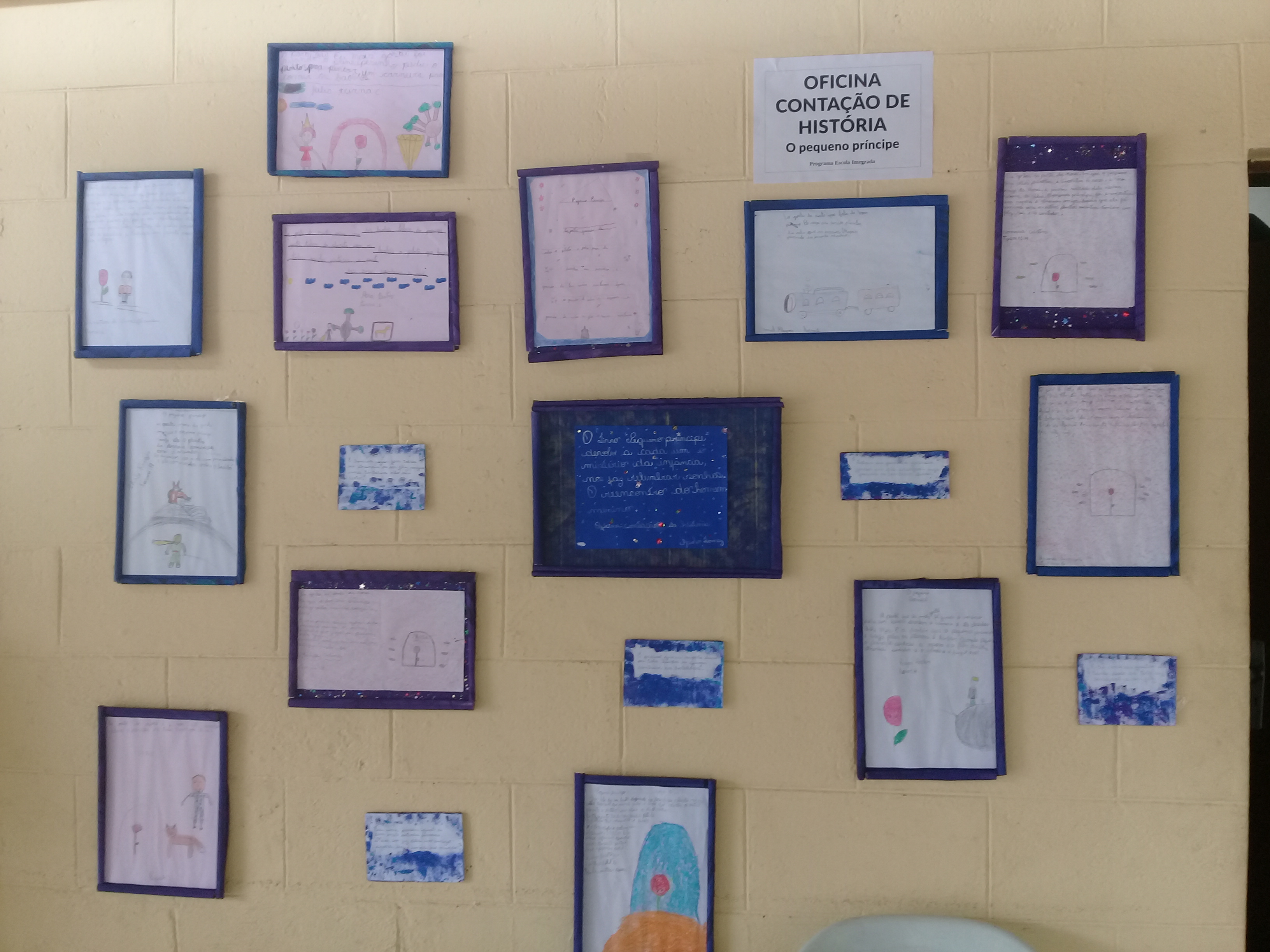 Releituras 
e 
Letramento...
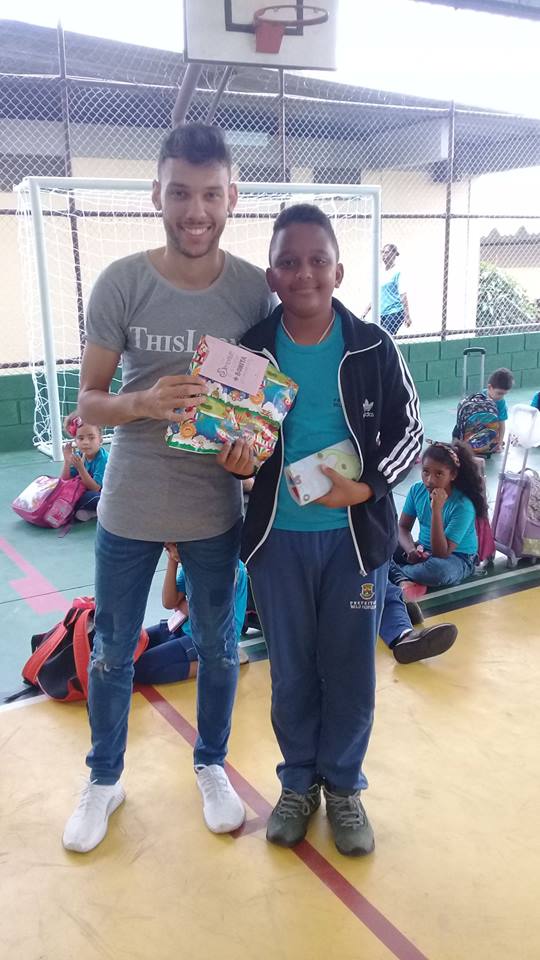 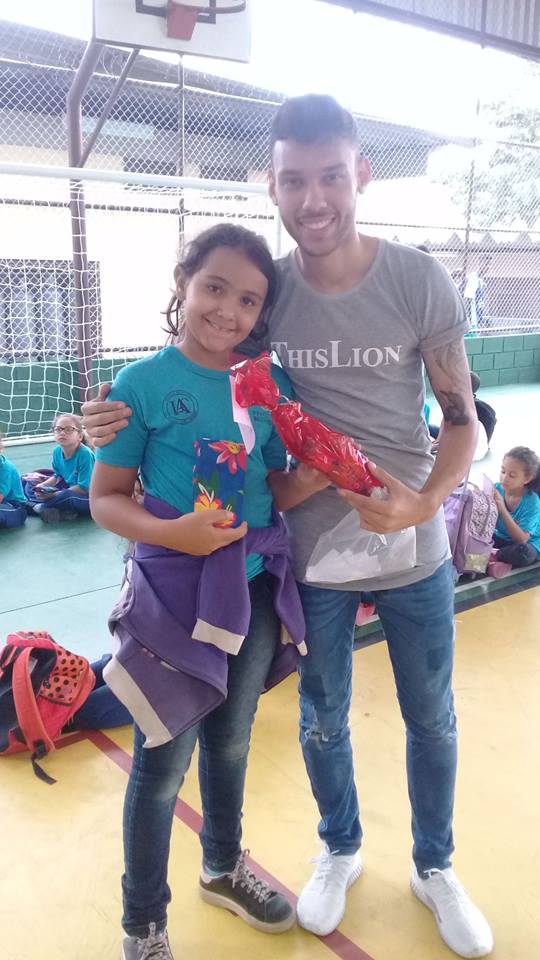 INTEGRAÇÃO...
KIT ESCOVAÇÃO 
PEI - PSE
EDUCAÇÃO SOCIOAMBIENTAL NA CIDADE.
OBRIGADO!
www.facebook.com\pei.integrada